«Роль педагога в создании предметно- развивающей среды».
Воеводина Н.Н., воспитатель
МОУ д/с «Ладушки»
2015 год.
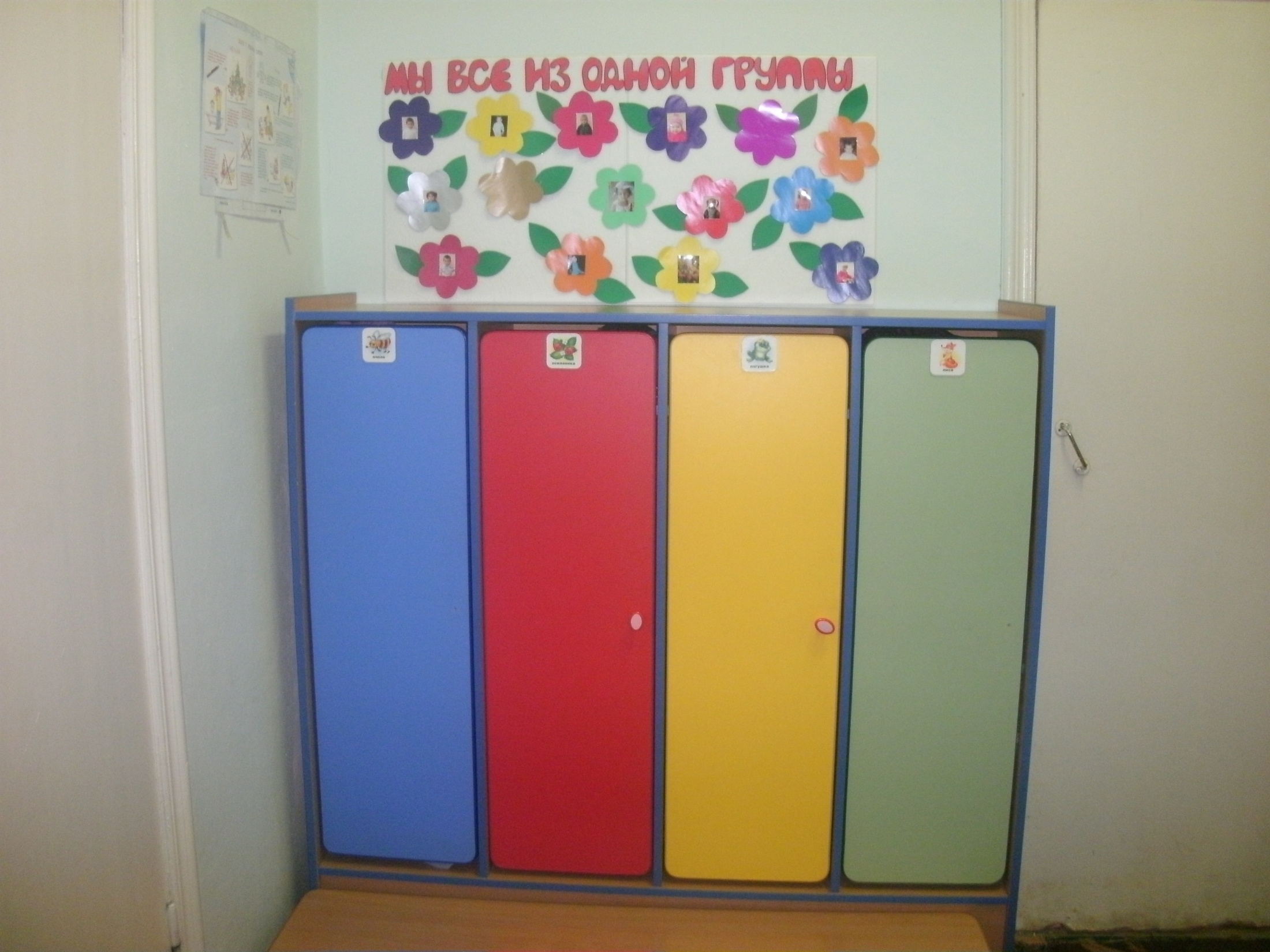 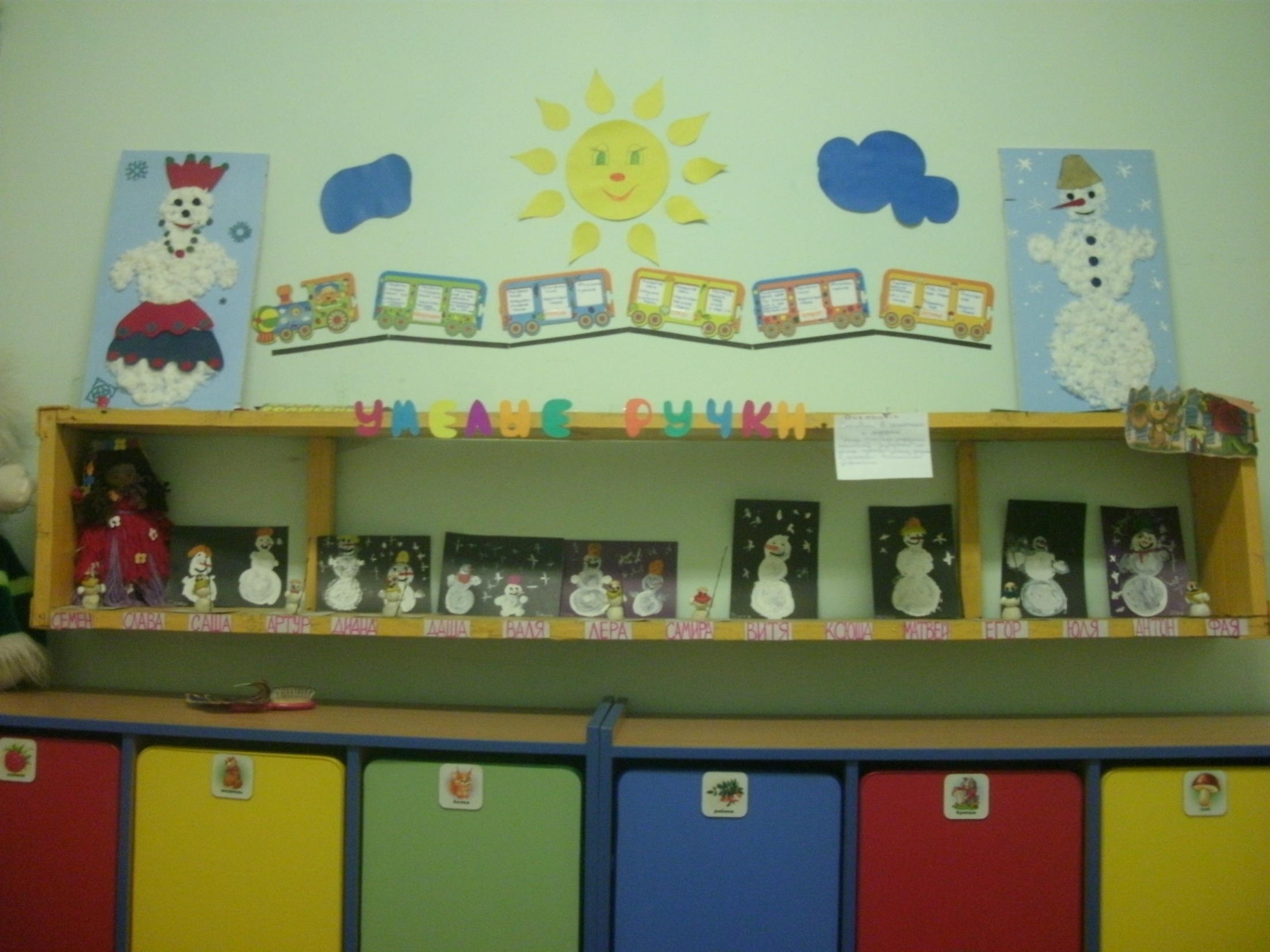 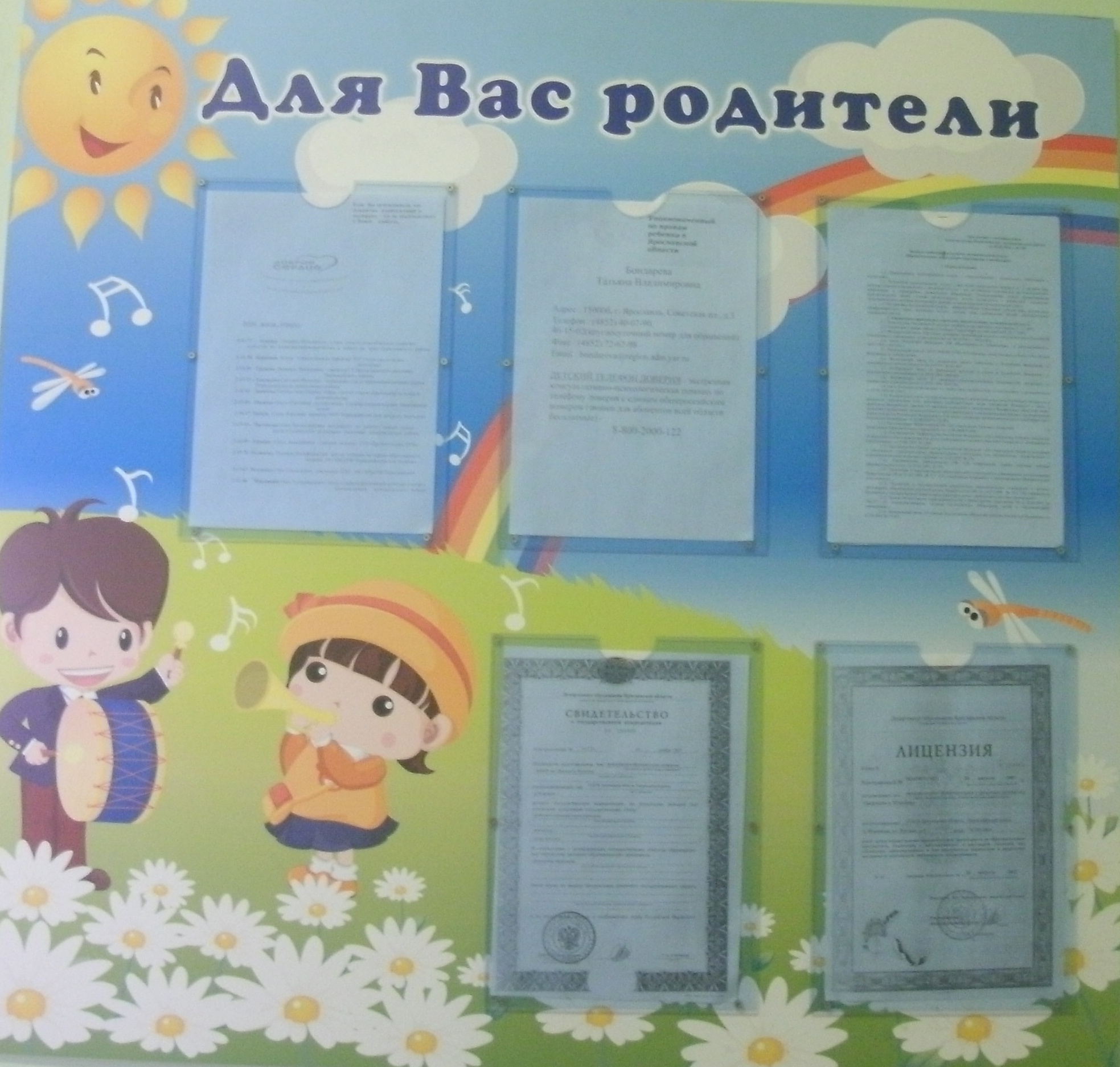 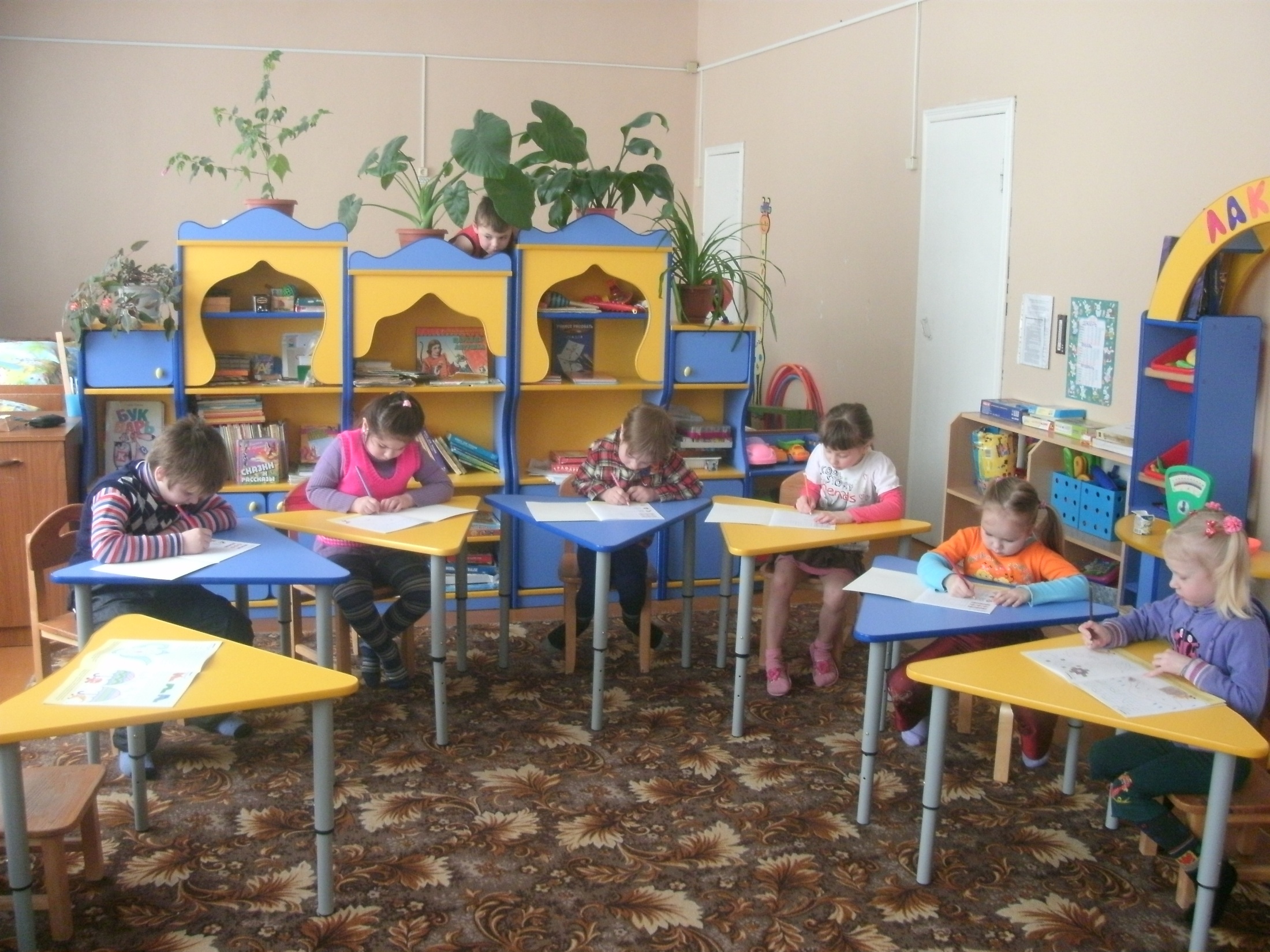 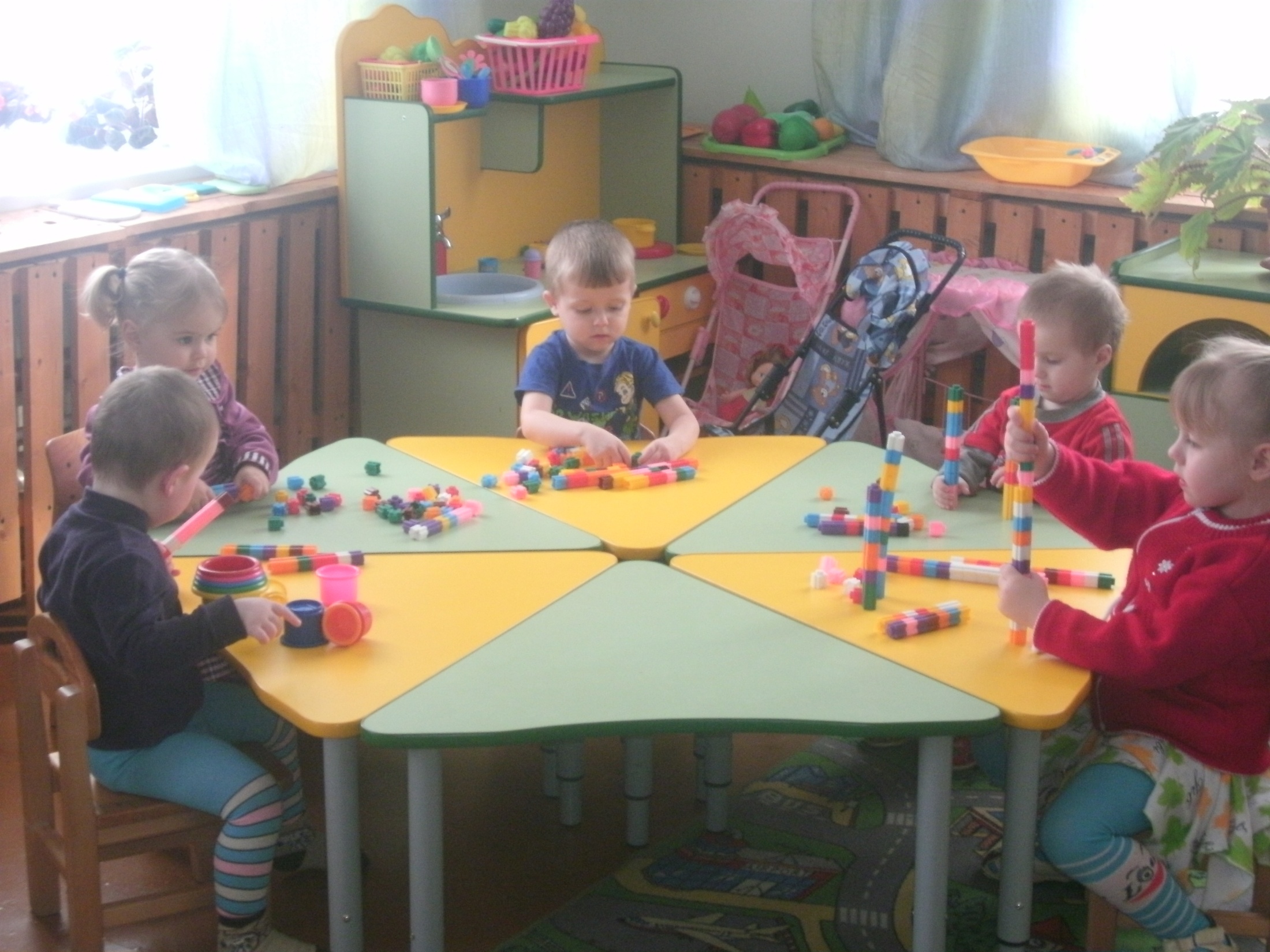 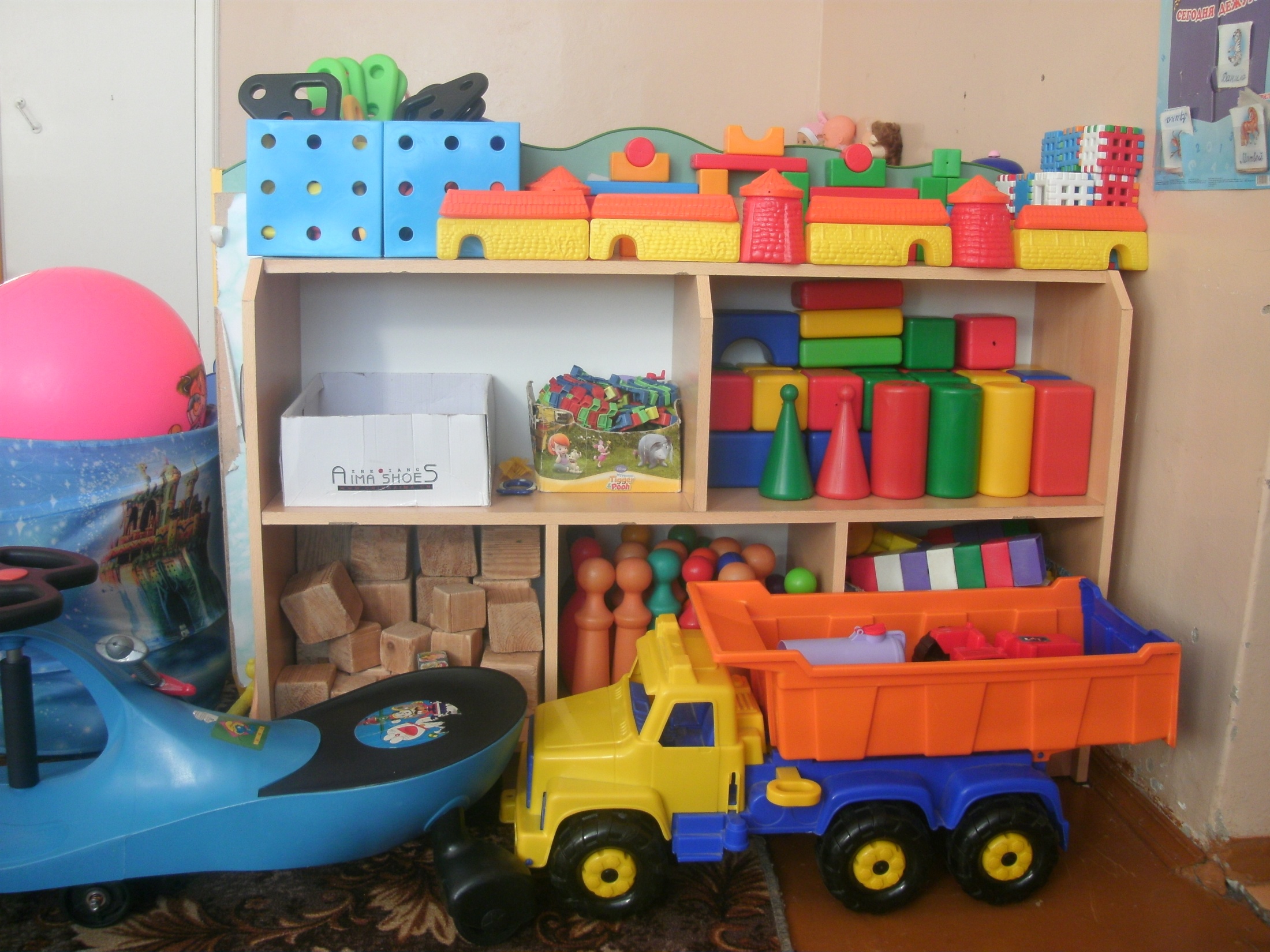 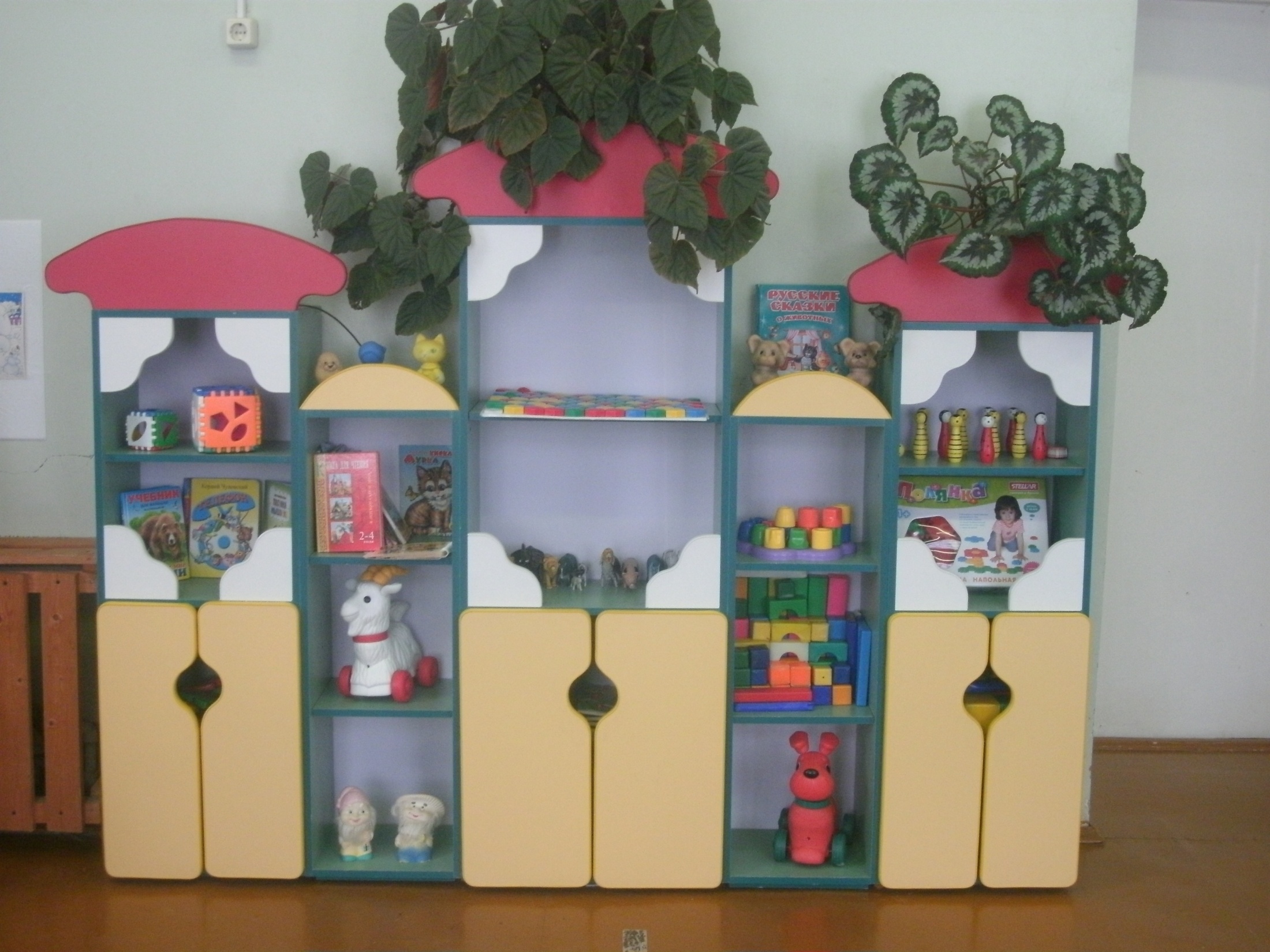 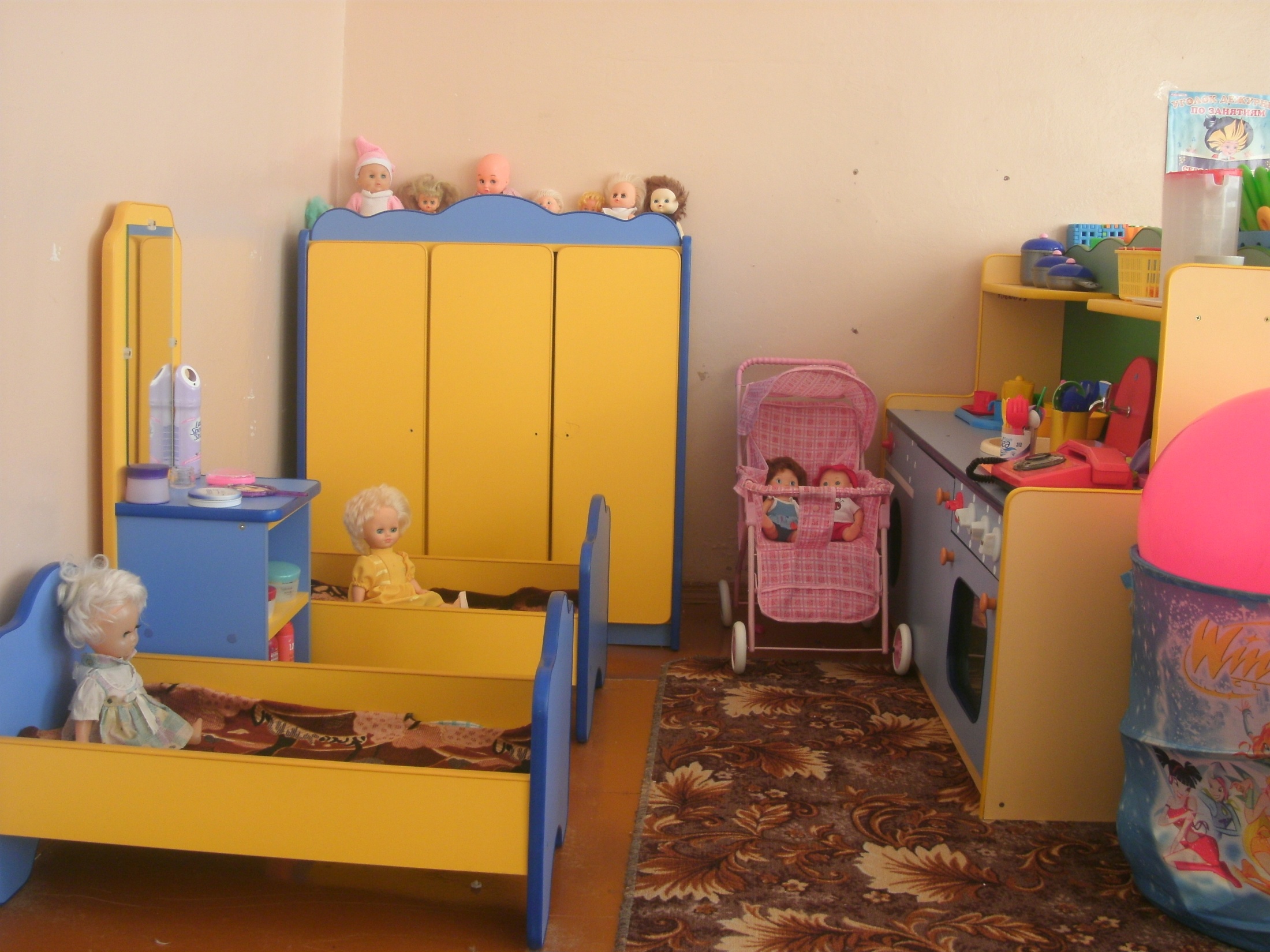 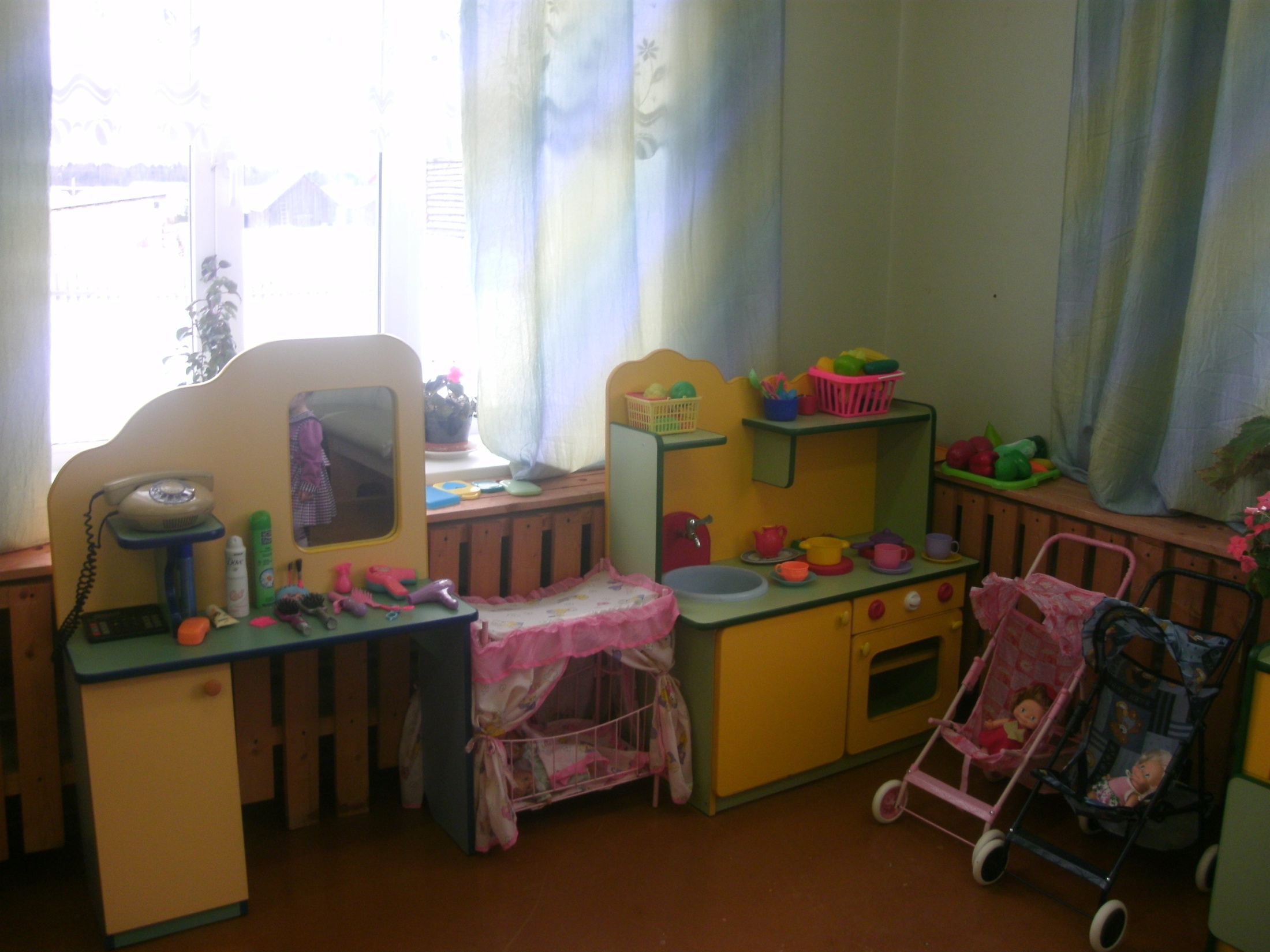 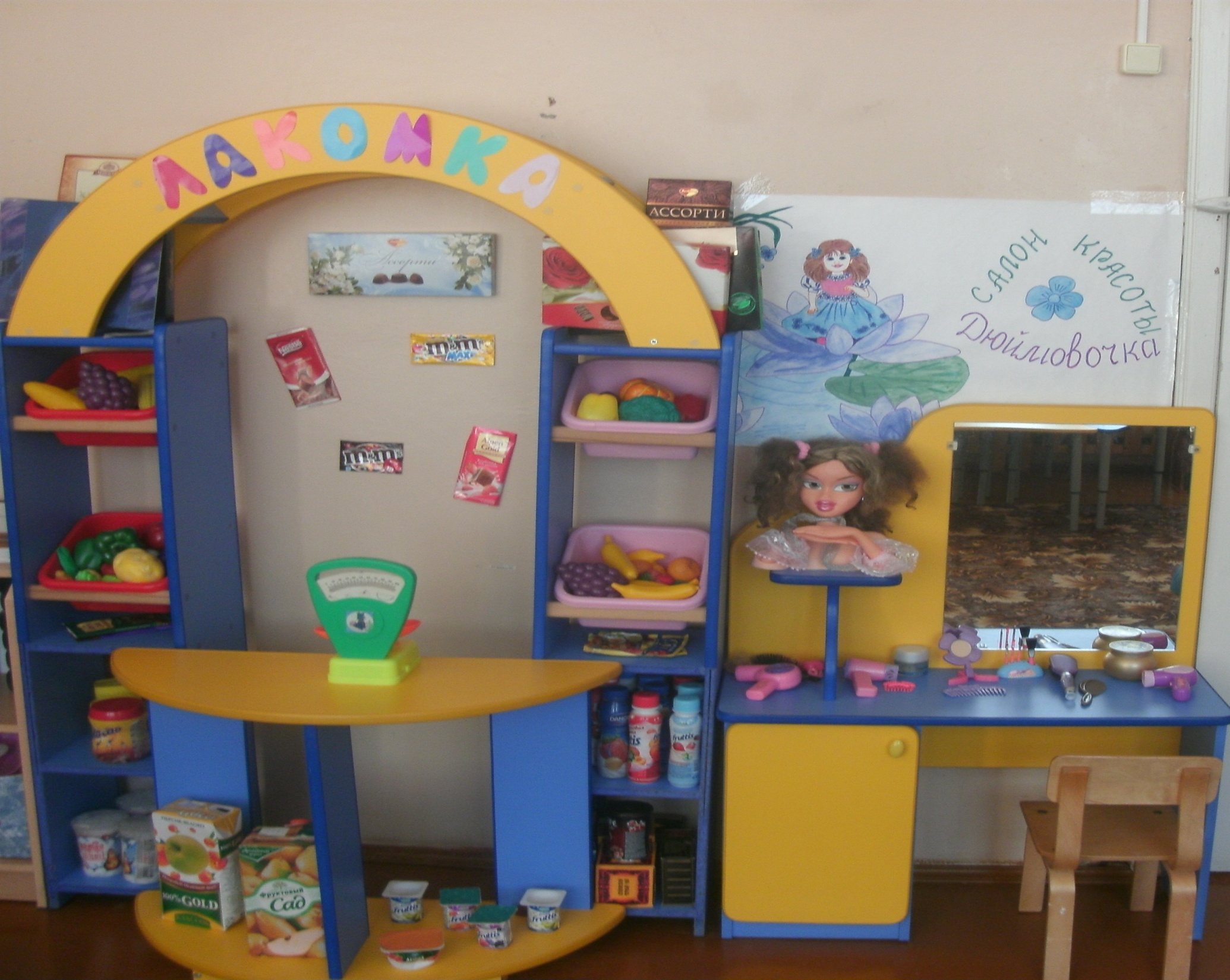 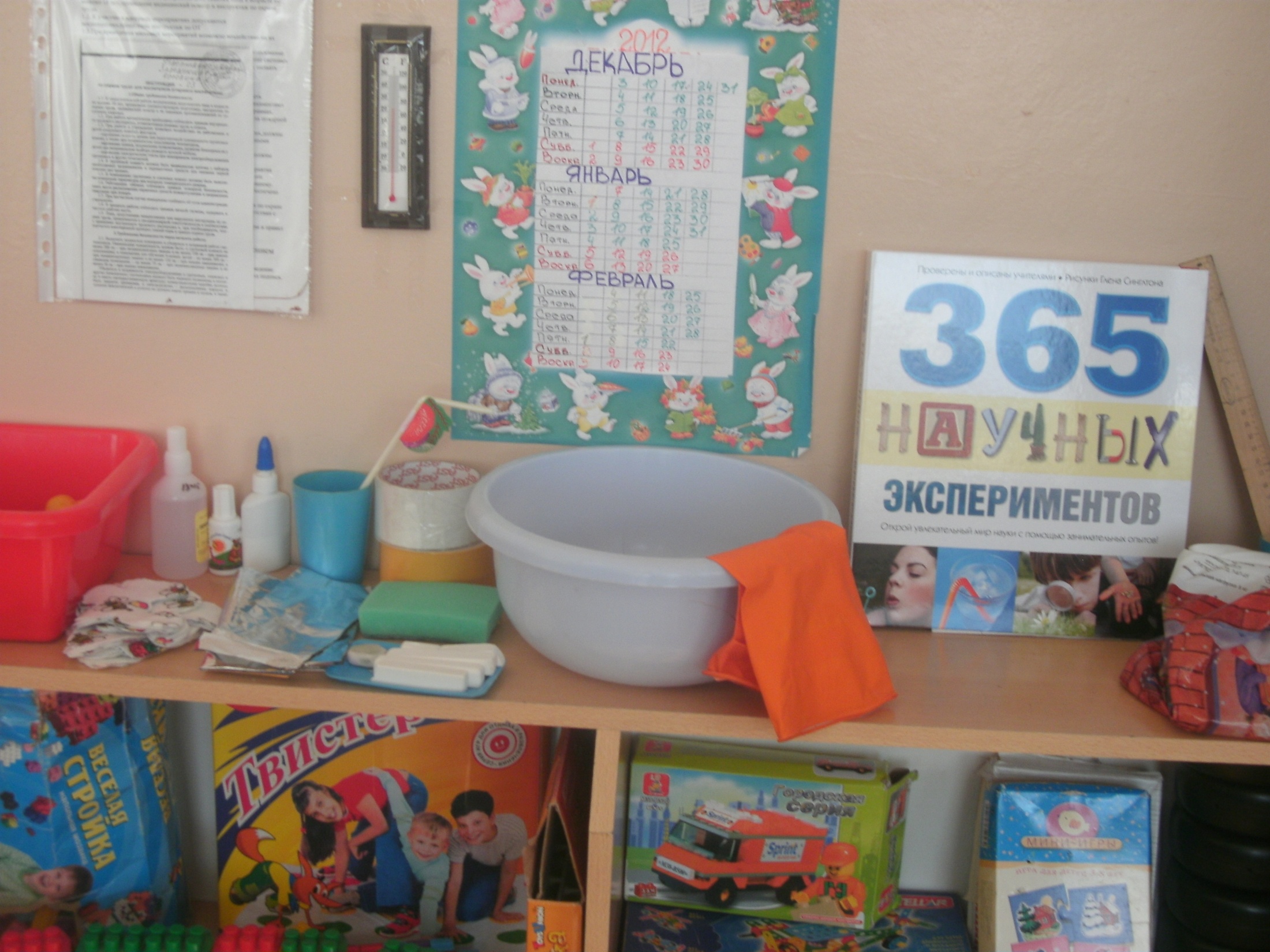 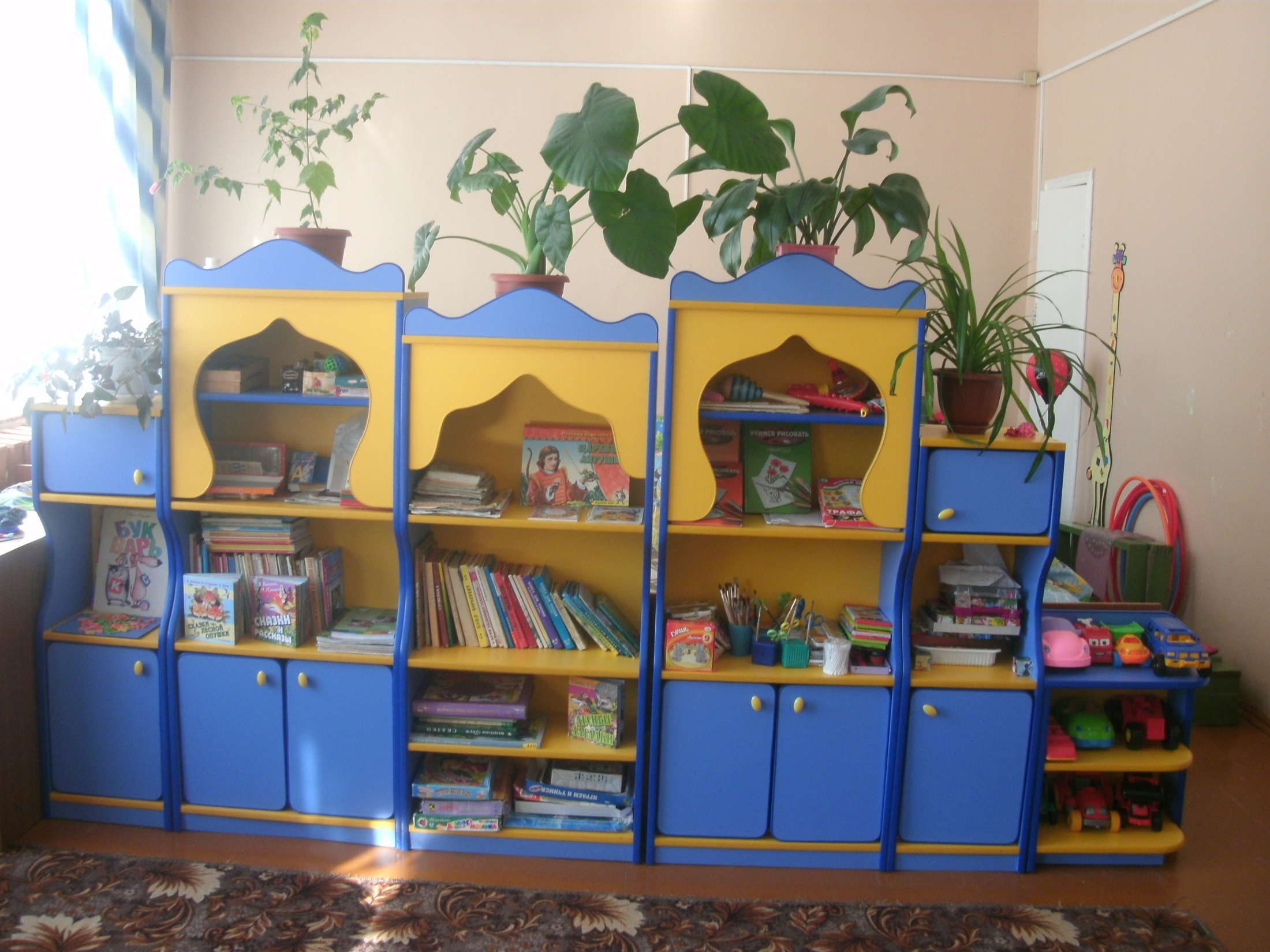 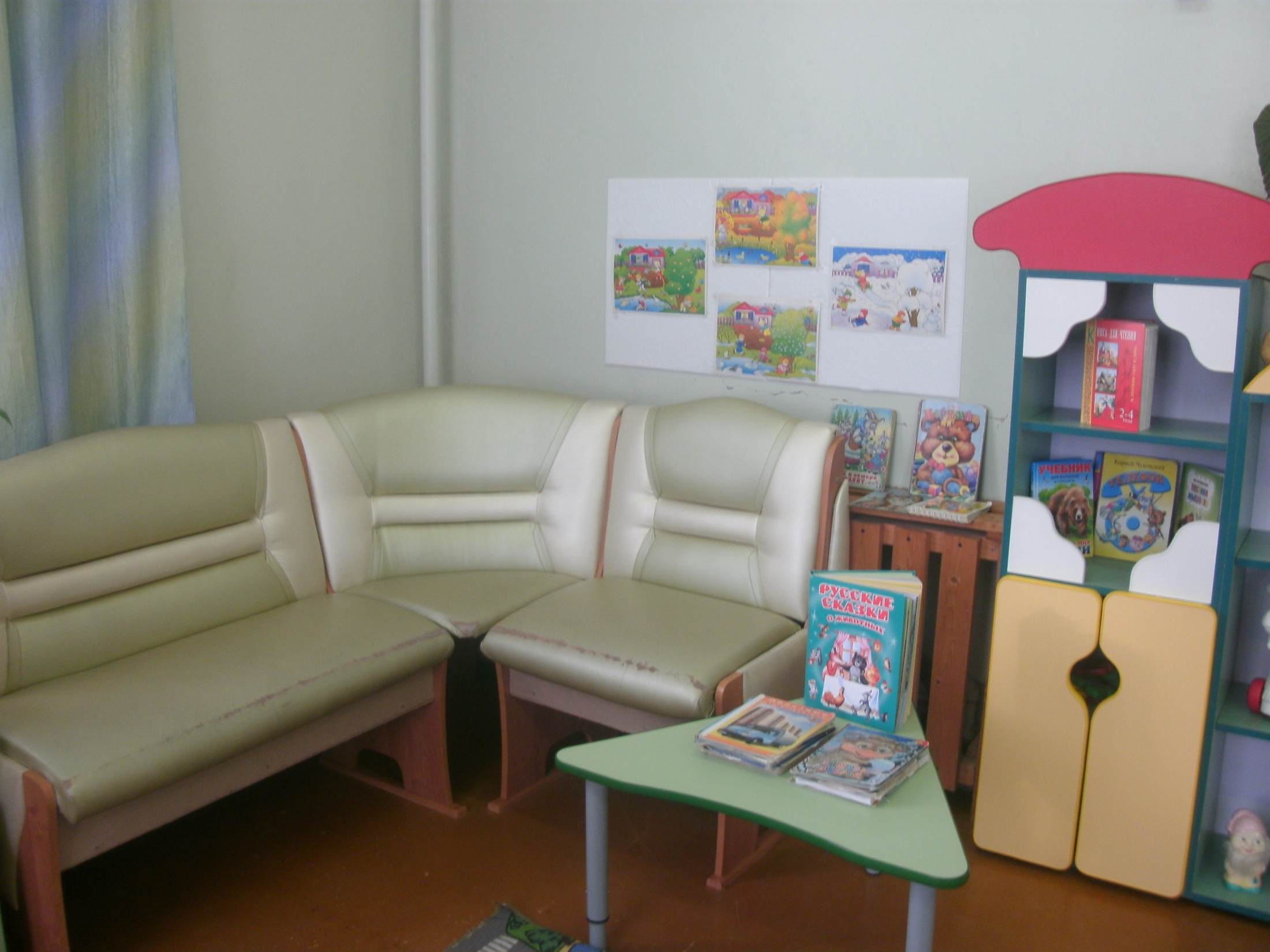 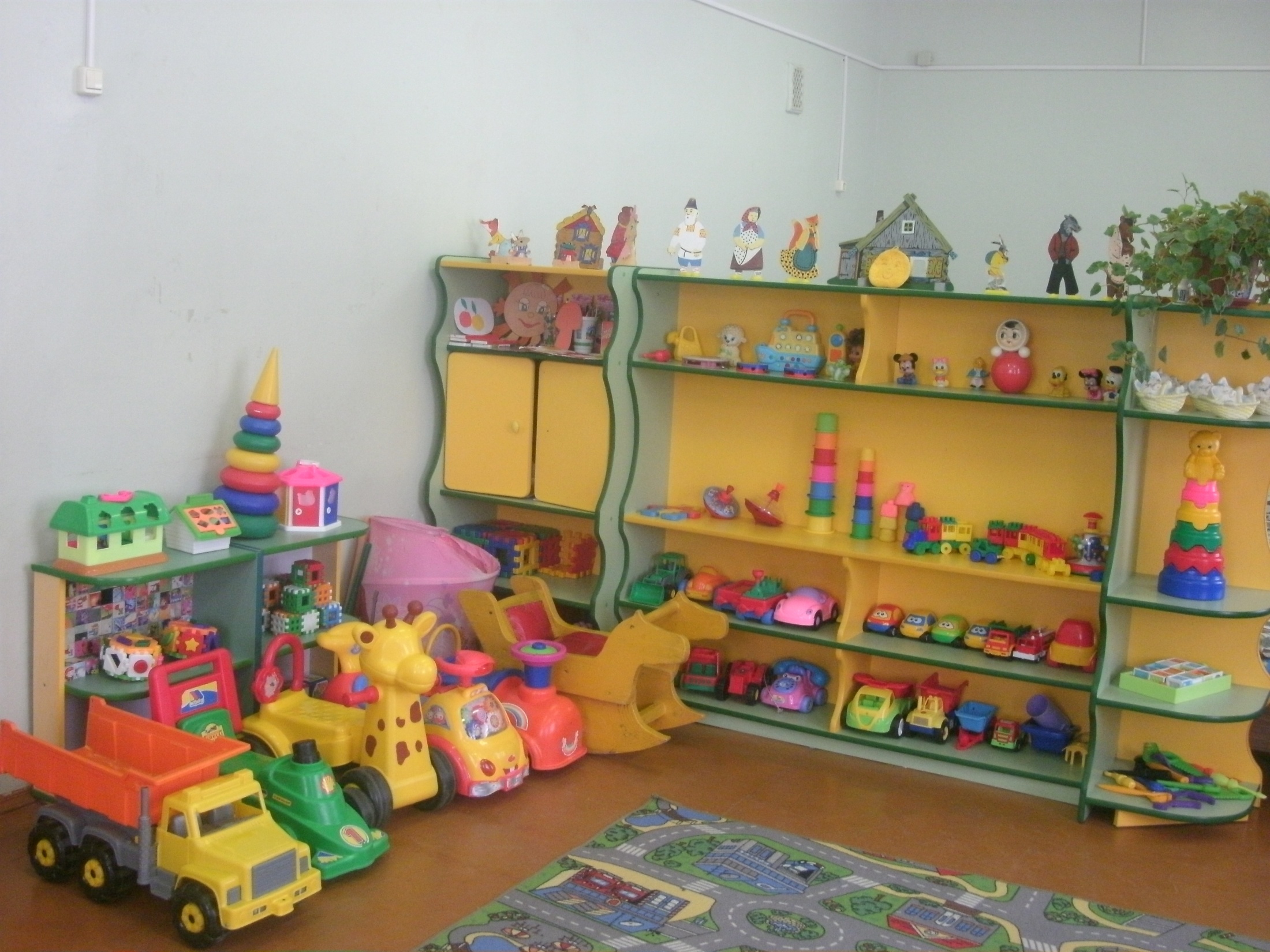 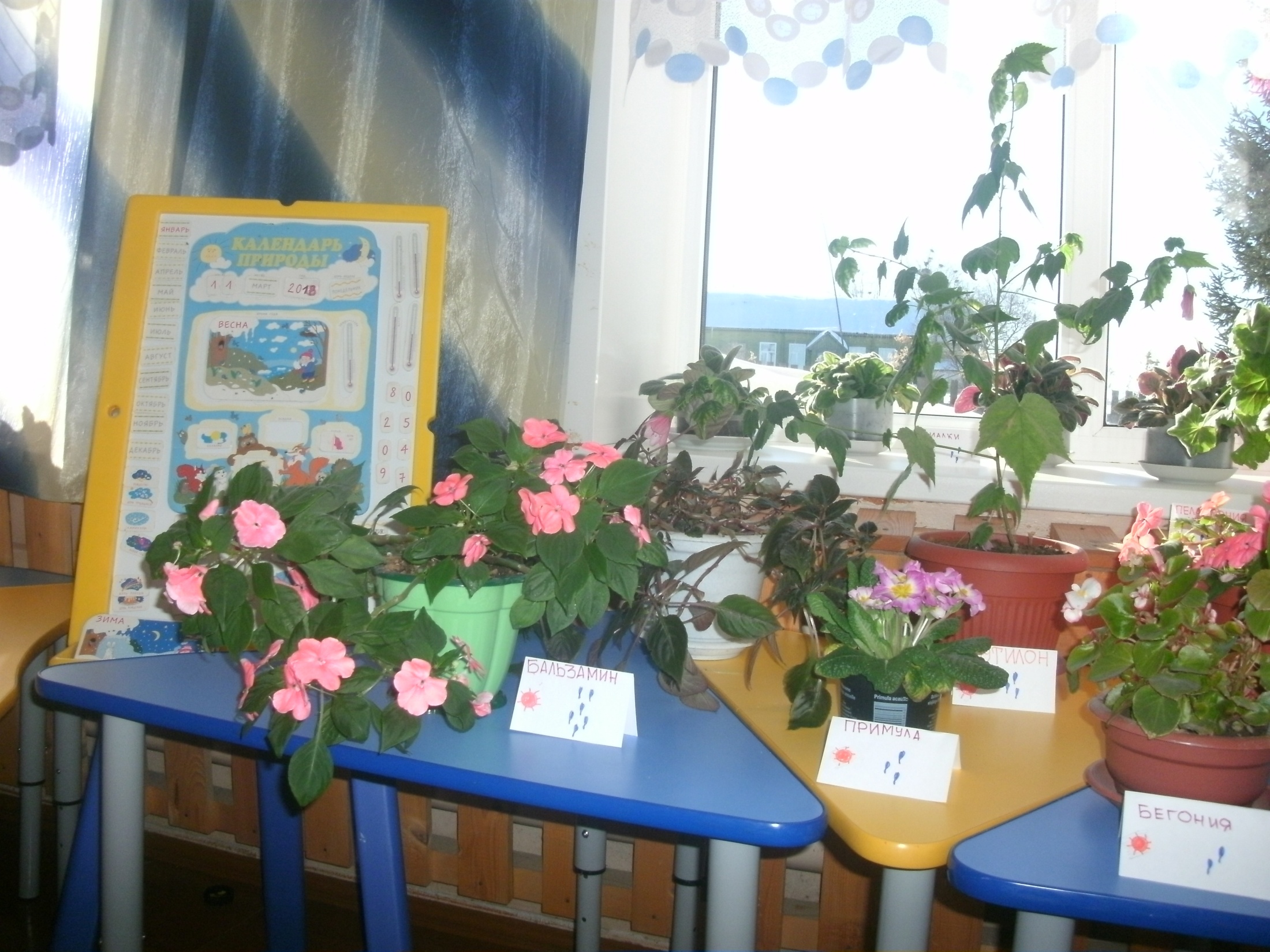 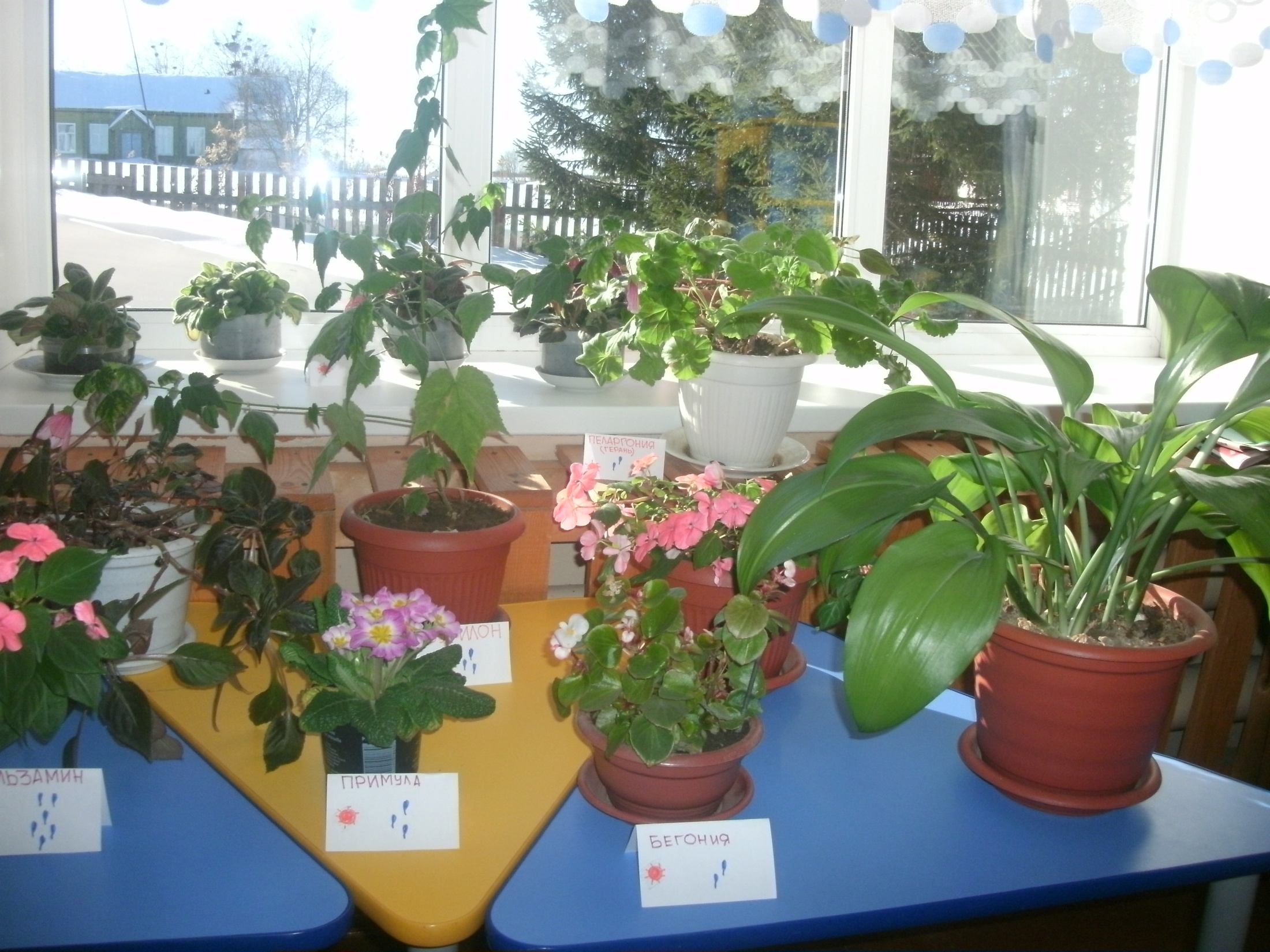 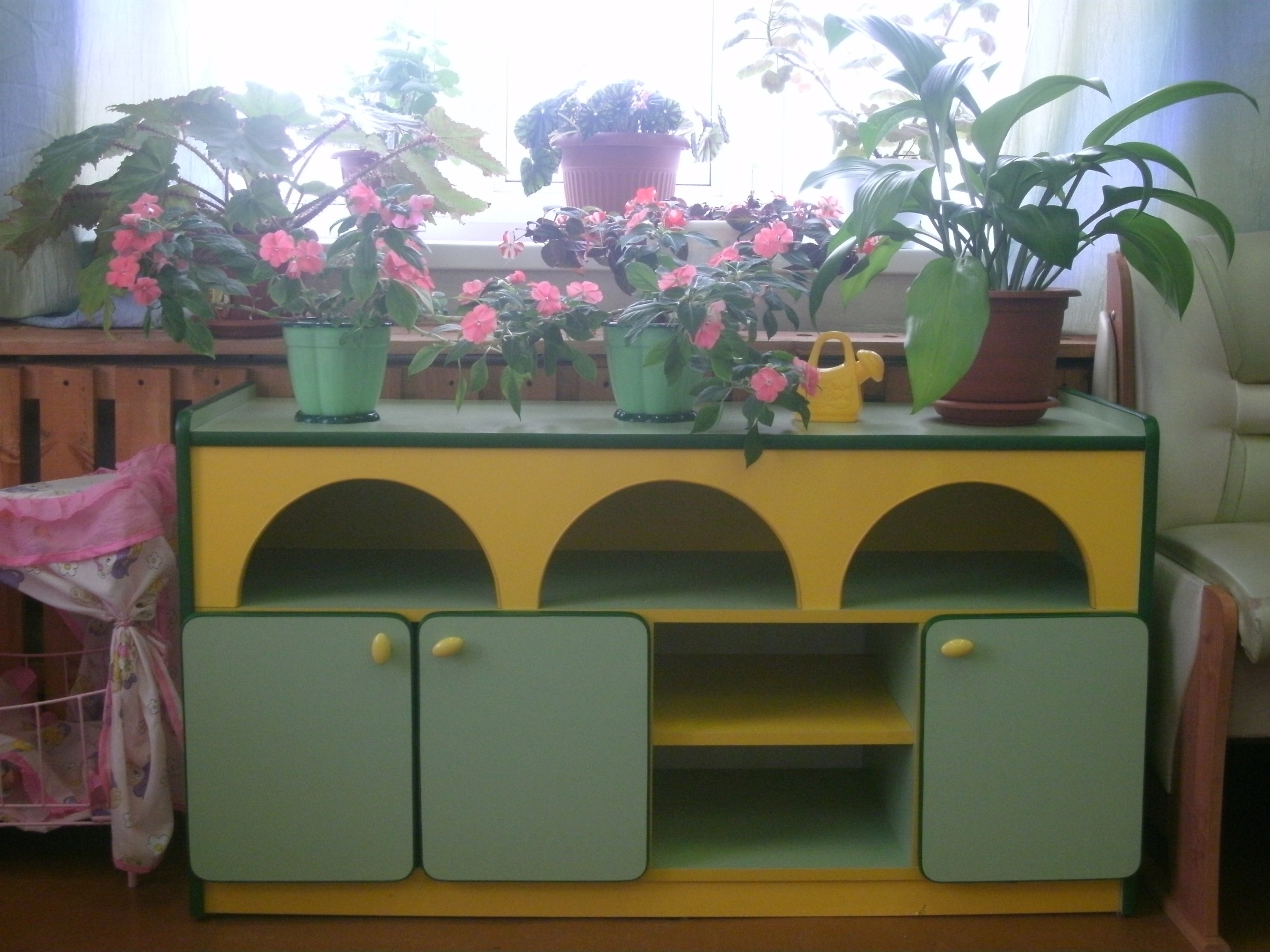 Спасибо за внимание!!!